Civil
Civil - CUB Addition - Demolition Scope
Booster Pond 
Existing Booster Pond to be de-watered through existing 36”x58-1/2” RCP arch pipe overflow.
Existing Booster Pond bottom to be cleared of accumulated sediment. Pond liner to remain where indicated and 3-Inch Bentonite clay layer removed where indicated.
Existing Booster Pond piped overflow structure to be removed. 
Chilled Water Supply & Return
Existing 12-Inch chilled water supply & return lines to be replaced.
Contractor to provide temporary above ground chilled water lines during demolition and throughout construction.
Storm Sewer
Existing storm sewer lines to be re-routed, as necessary.
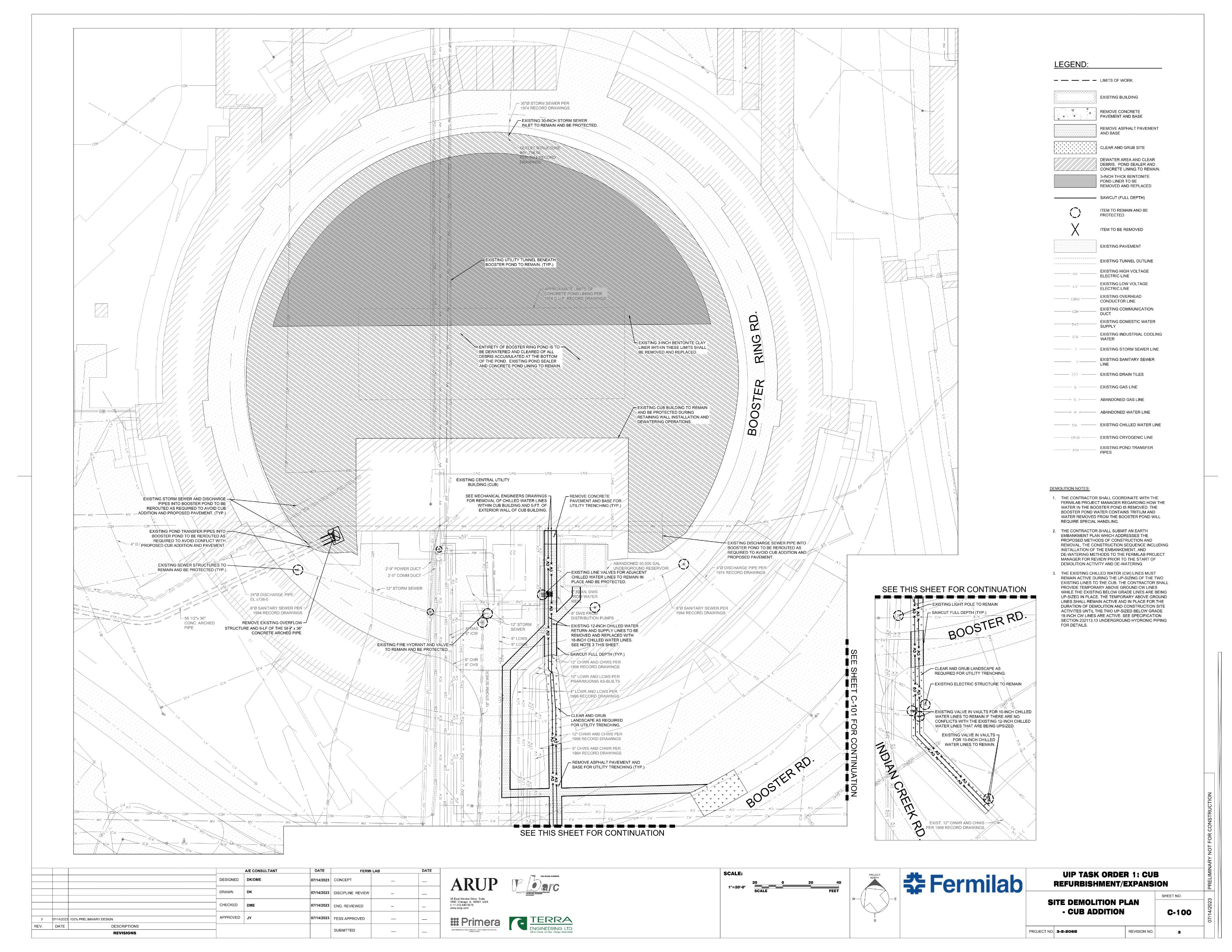 [Speaker Notes: Gordon]
Civil - Medium Voltage Line Route - Demolition Scope
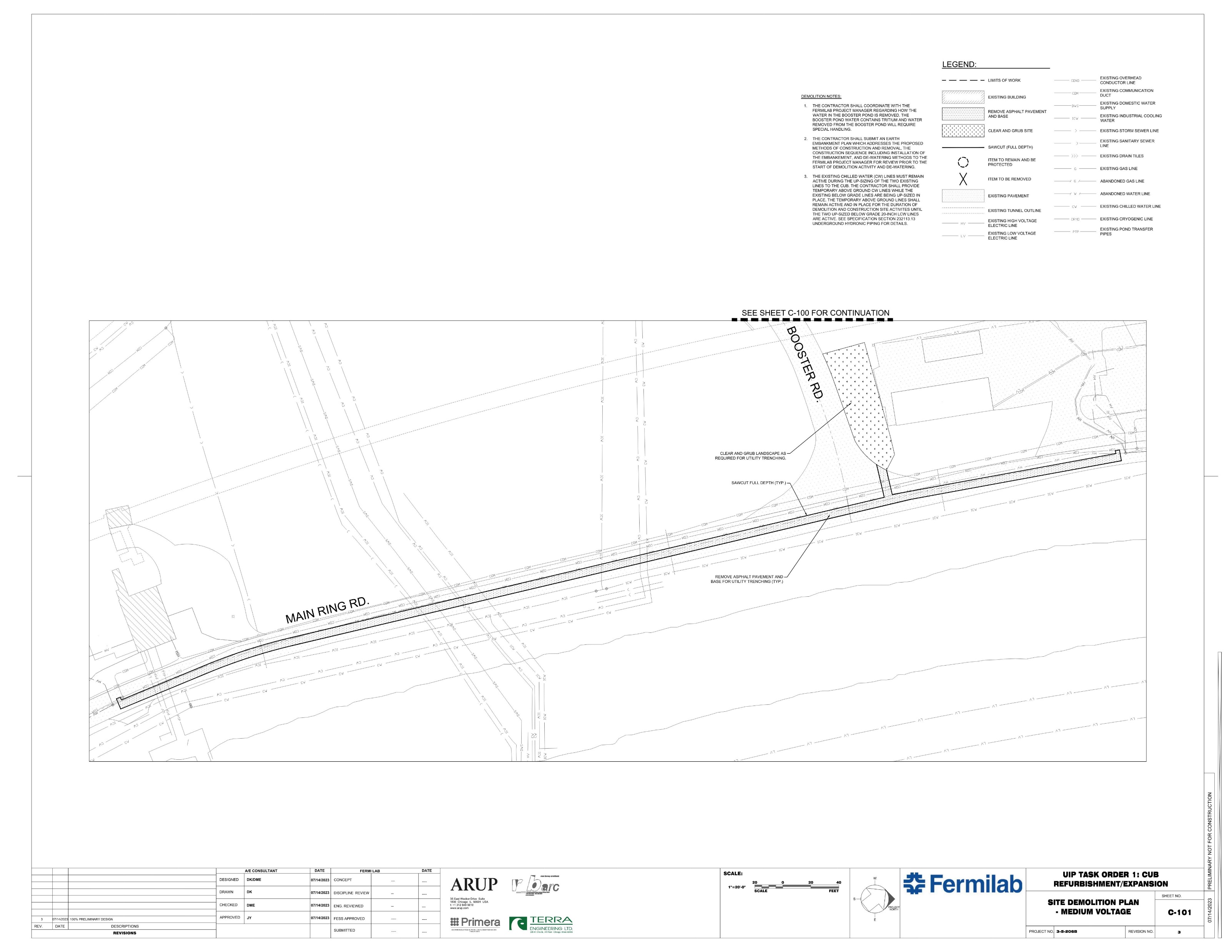 Hardscape Paving Removal
Asphalt Pavement & Base to be removed as necessary to facilitate installation of Medium Voltage (MV) conduit and structures.
Landscape Area Removal
Landscape areas to be removed as necessary to facilitate installation of Medium Voltage (MV) conduit and structures.
[Speaker Notes: Gordon]
Civil - CUB Addition - Site Geometry & Paving
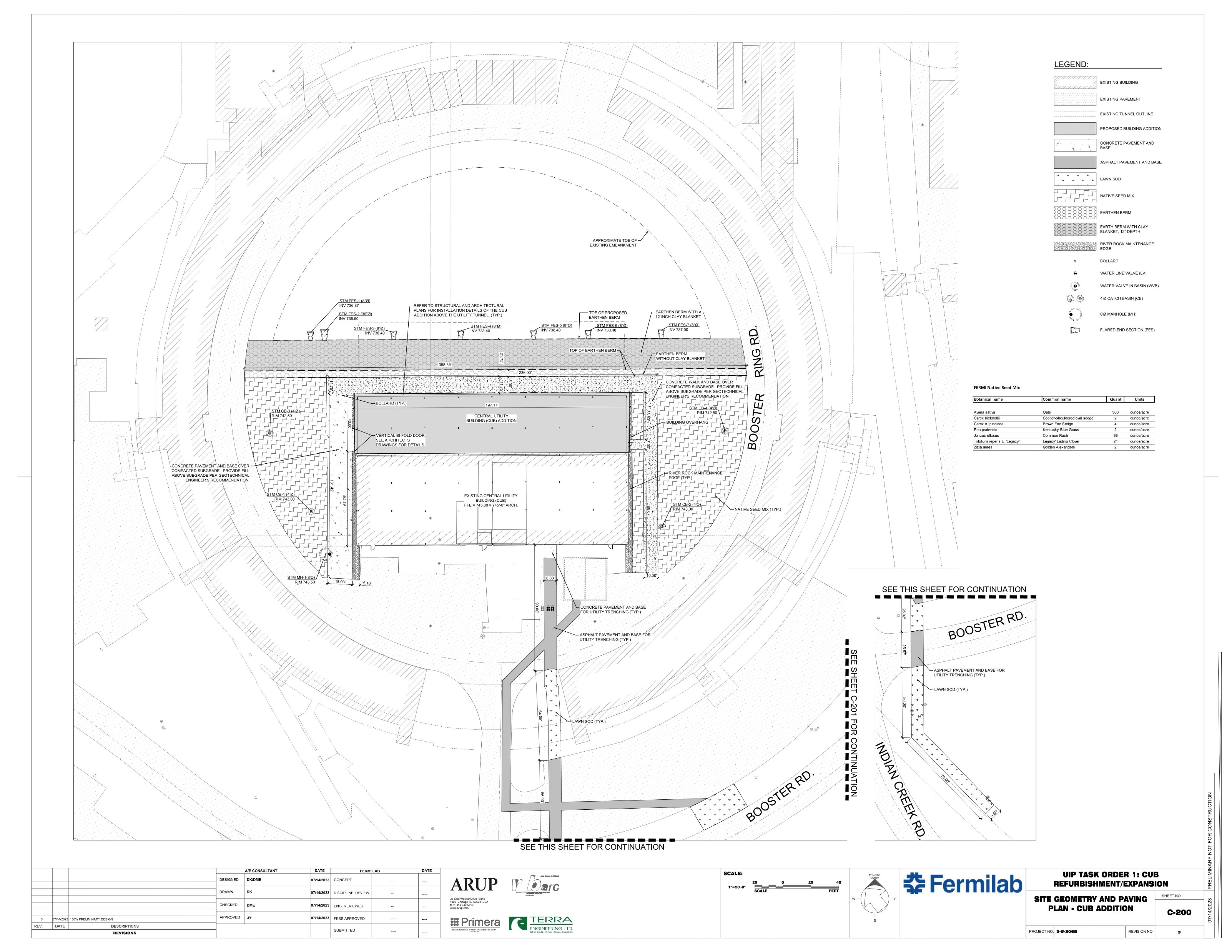 Hardscape Paving
Concrete Pavement & Base vehicular access west and Booster Pond side CUB Addition.
Asphalt Pavement & Base replacement in existing paved areas. 
Landscape Areas
Wet & Lower Maintenance Areas FERMI approved Native Seed Mix.
Lawn Sod in remaining landscape areas where disturbed by construction.
River Rock Maintenance Edge
Adjacent to existing CUB Building and CUB Addition.
[Speaker Notes: Gordon]
Civil - Medium Voltage Line Route - Site Geometry & Paving
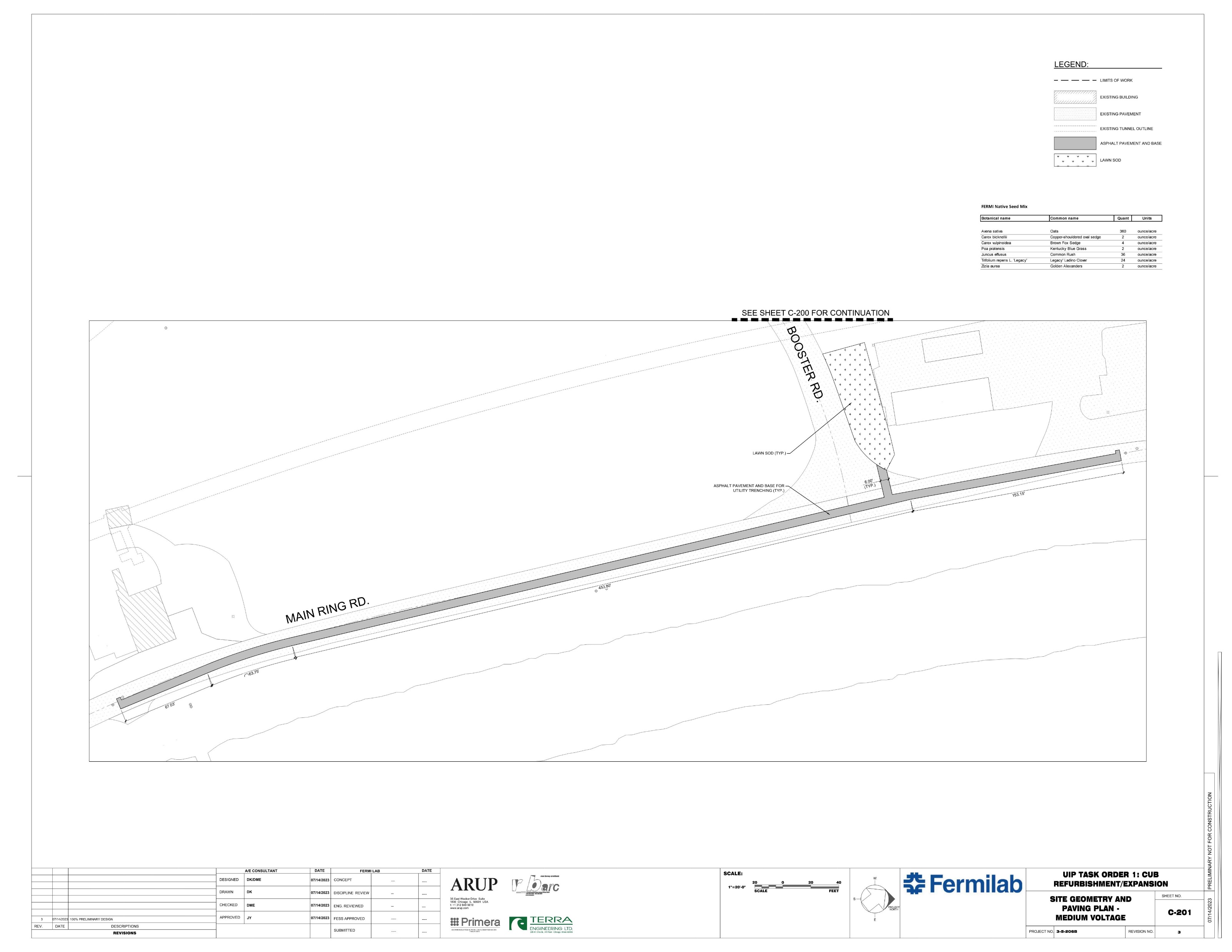 Hardscape Paving
Asphalt Pavement & Base replacement in existing paved areas. 
Landscape Areas
Lawn Sod in remaining areas where disturbed by construction.
[Speaker Notes: Gordon]
Civil - CUB Addition - Site Grading And Utility Plan
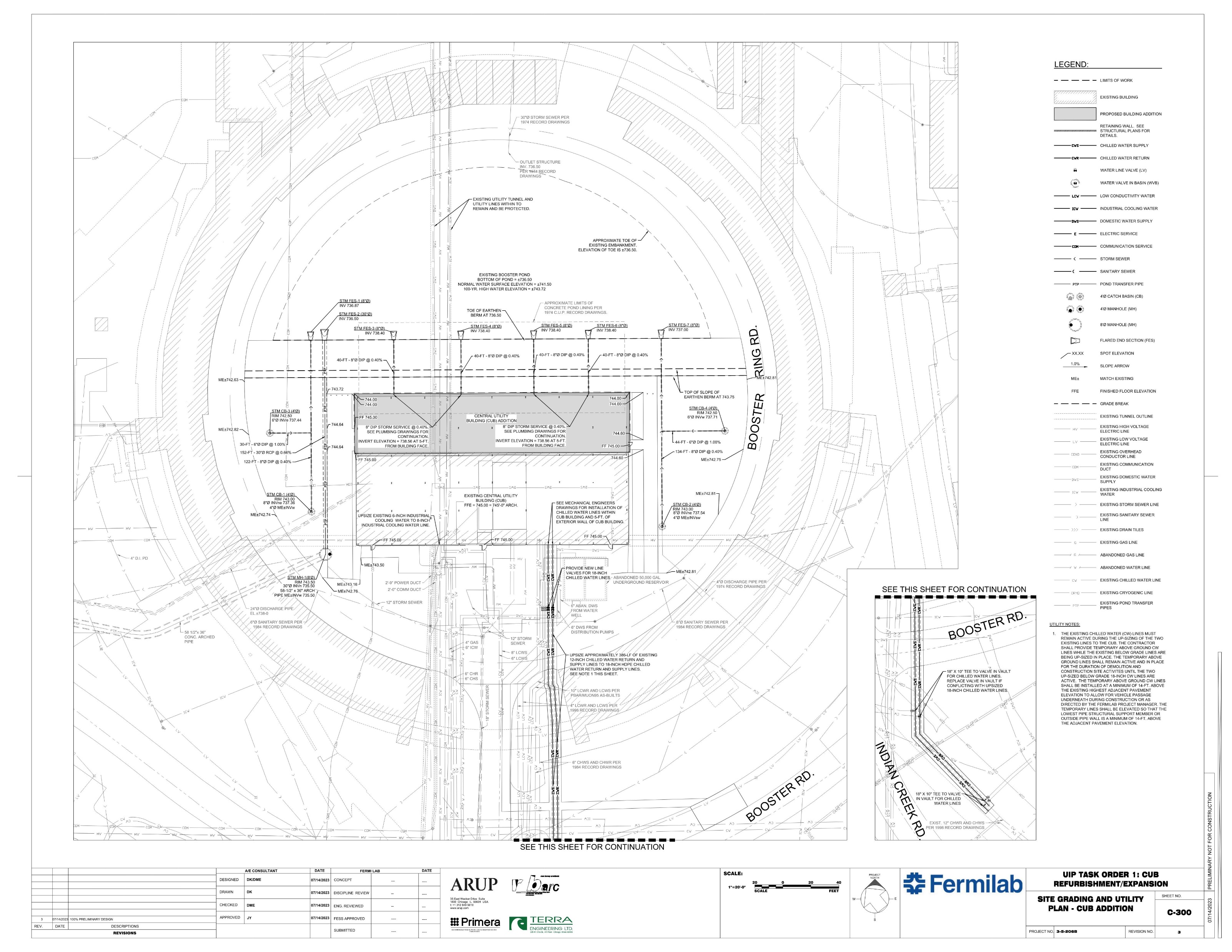 Storm Sewer & Site Drainage
CUB Addition downspouts will discharge into Booster Pond to North. Four (4) 8-Inch.
Landscaped area collected by four (4) catch basins with discharge to Booster Pond. 
Booster Pond Overflow and proposed storm sewers connected to existing Booster Pond 36”x58-1/2” piped overflow to Swan Lake tributary.
Chilled Water Supply & Return
Upgraded from 12-Inch to 18-Inch.
Sanitary Sewer
Existing building sanitary sewer to remain.
CUB Addition Finished Floor Elevation
745.00 (Matches Existing)
[Speaker Notes: Gordon]
Civil - CUB Addition – Existing Booster Pond Hydraulics & Water Level
CUB Booster Pond Intake Pipe
Existing connection from Booster Pond to Swan Lake tributary is through a back-pitched 36” x 58-1/2” concrete arch pipe. Invert 738.00 at channel and Invert 735.50 at Booster Pond.
CUB Booster Pond Water Level Control
Water elevation in booster pond controlled by tailwater elevation in Swan Lake Tributary channel.
Swan Lake Tributary Channel is controlled by an existing sluice gate spillway.
741.25 = Spill Elevation at sluice gate.
743.72 = 100-Yr. Estimated High Water Elevation (H.W.E.) in Swan Lake Tributary Channel.
CUB Booster Pond Overland Spill Flow Route

744.16 = Existing Overland Flow Spill Elevation to south.
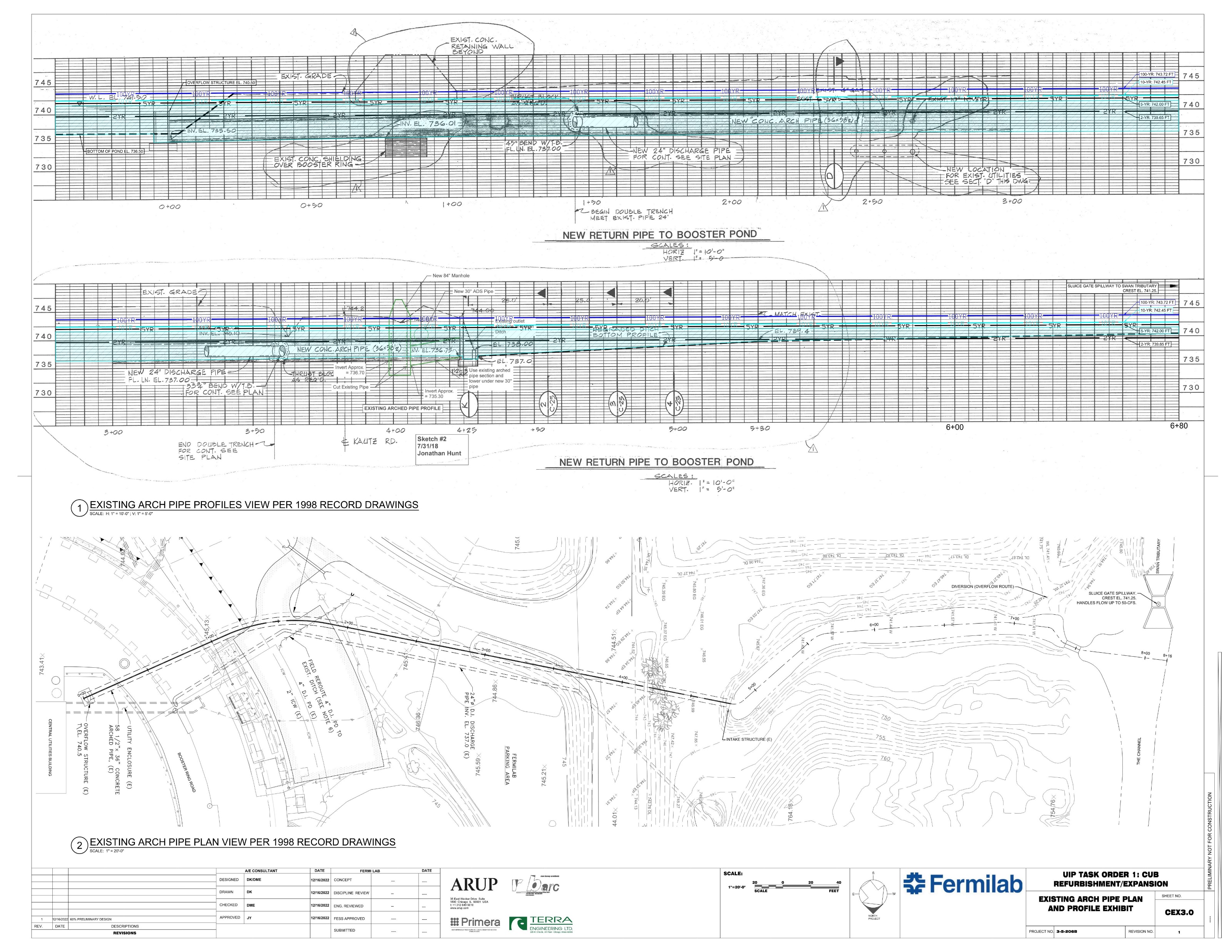 [Speaker Notes: Gordon]
Civil - CUB Addition - Site Grading & Utility Section
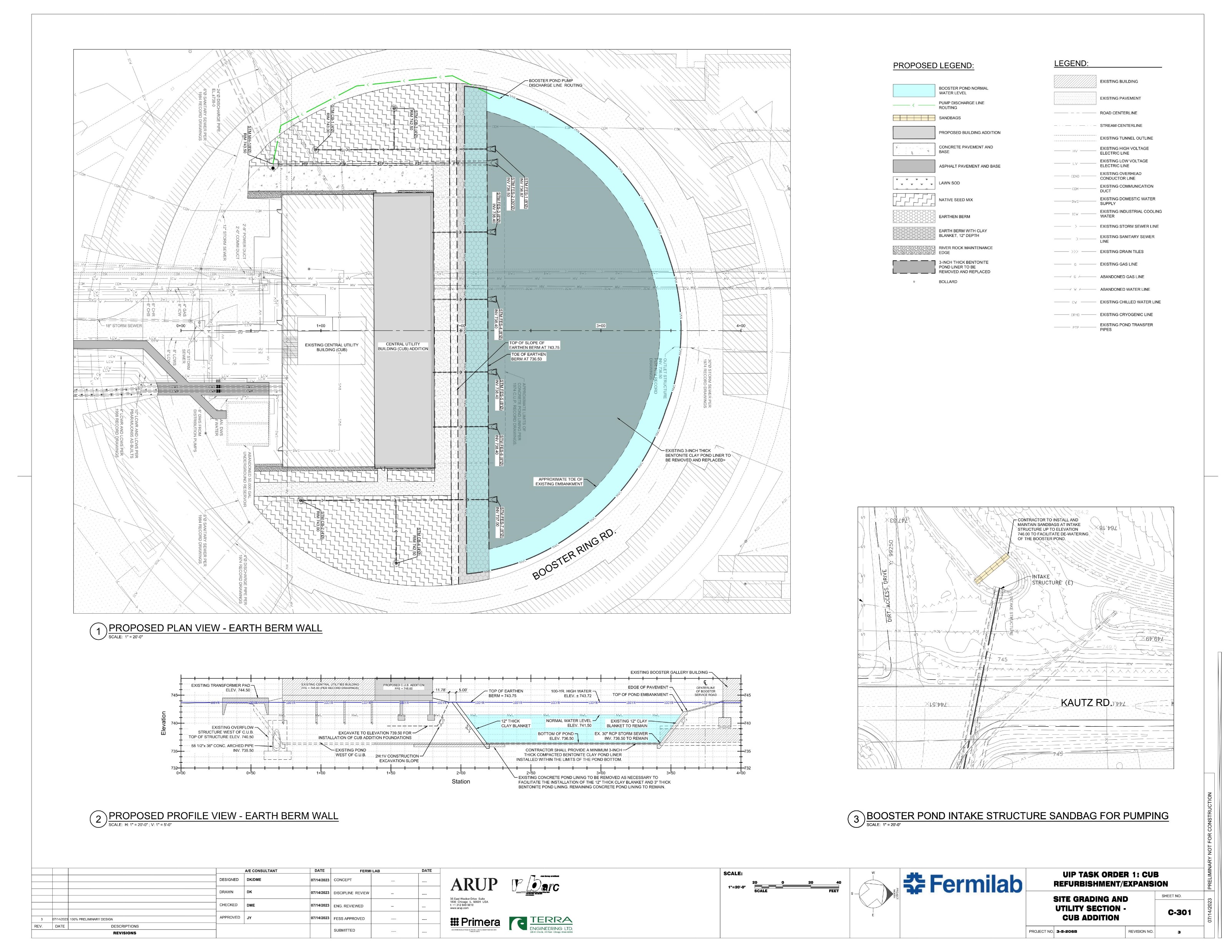 Booster Pond Re-Configuration
Existing Booster Pond partially filled in for new CUB Addition.
Booster Pond to continue overflow through existing 36”x58-1/2” piped overflow to Swan Lake tributary.
741.50 = Normal Water Elevation (N.W.E.). Remains same as existing. 
736.50 = Bottom of pond elevation. Remains same as existing.
3-Inch thick Bentonite Clay pond bottom liner to be replaced due to construction activities/damage.
CUB Addition
745.00 = Finished Floor Elevation (Matches Existing).
Booster Gallery Buildings
743.92 To 744.05 = Existing Finished Floor Elevations.
[Speaker Notes: Gordon]
Civil – Next Steps (Final Design)
Booster Pond Re-Configuration & Overflow
Further review potential to improve Booster Pond overland flow route and spill elevation in relation to the existing CUB and proposed CUB Addition finished floor elevation & Booster Gallery Building finished floor elevations.
Review potential impacts (if any) on lost existing Booster Pond flood storage capacity between normal water elevation of 741.50 and new earthen berm fill elevation of 743.75.
Confirm extents of Booster Pond Bentonite and Clay liner removal and replacement.
Confirm Booster Pond de-watering through existing overflow to Swan Lake tributary channel. 
Review of aquatic plantings to be used below Booster Pond Normal Water elevation of 741.50. 
Existing CUB & CUB Addition
Confirm finished floor elevation of 745.00.
Confirm all existing utility lines to remain, existing utility service lines being upgraded, and new utility service lines are still valid or if need revised with Mechanical, Electrical, and Plumbing (MEP) Engineer. 
Confirm all entry doors and elevations with Architect and Structural Engineer. 
Confirm foundation design and depth with Structural Engineer. 
Confirm if existing Booster Ring asphalt pavement is to remain or will need replaced due to construction activities overland flow improvements. 
Medium Voltage (MV) Line Routing
Confirm final routing of Medium Voltage line upgrades with Electric Engineer.
[Speaker Notes: Gordon]